Aktiv – auch mit Behinderung
Information
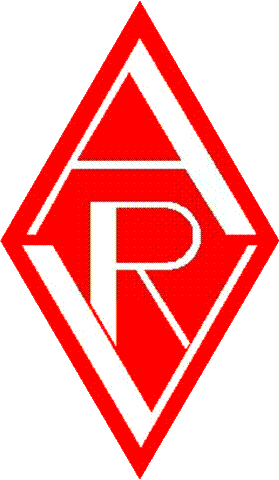 Über die Angebote der Offenen Behindertenarbeit (OBA) im ARV- Kreisverband Weiden-Neustadt
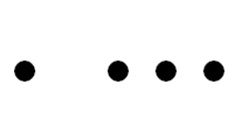 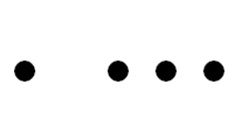 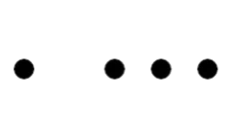 Besichtigung Stadtgärtnerei
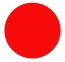 Am Samstag den 09. April möchten wir von 10:30 Uhr – 13:00 Uhr die Stadtgärtnerei in Weiden besichtigen. Für diesen Ausflug ist das Mitbringen einer eigenen Brotzeit notwendig. Diese werden wir nach der Führung in gemütlicher Runde verzehren.
Vorstellung Flash-Mob
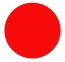 Im Rahmen der Sonneninsel wird euch unser Projekt (Flash-Mob) vorgestellt. Die Durchführung findet am 06. Mai im Rahmen des Protesttages zur Gleichstellung von Menschen mit Behinderung statt. Wir möchten euch zu diesem Event recht herzlich einladen und euch am Freitag, den 22. 04. 2016 von 17 Uhr bis 18 Uhr über den Ablauf  und das Vorgehen informieren. 
Alle die an diesem Nachmittag anwesend sind und am Projekt teilnehmen möchten erhalten einen Getränke und Verzehr Gutschein den sie am 06. Mai einlösen können. 
Um die Gutscheine vorbereiten zu können ist eine Anmeldung bis  15. April gewünscht
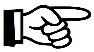 Frühlingsbrunch „hausgemacht“
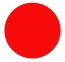 Am Samstag den 23.April laden wir euch recht herzliche zu unserem Frühlingsbrunch „hausgemacht“ von 09:00 Uhr – 12:00 Uhr auf  die Sonneninsel ein. In gemütlicher Runde kann bei verschiedensten Köstlichkeiten geschlemmt und genossen werden. 
Unkostenbeitrag für diesen Vormittag beträgt 10€. 
Anmeldeschluss ist der 16. April.
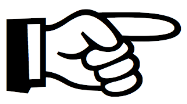 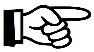 BeOBAchter Redaktionstreffen
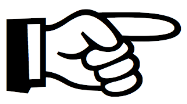 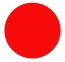 Endlich ist es wieder soweit!!! Am Samstag den 23. April findet von 13:00 Uhr bis 15:00 Uhr unser erstes Redaktionstreffen für die neue Ausgabe unseres BeOBAchters statt!! Wir freuen uns auf euer Kommen und eine spannende Zeit!
Zoigl-Nachmittag
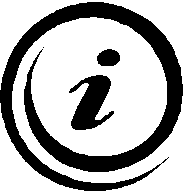 An diesem Freitag-Nachmittag , den 29.04.2016 laden wir recht herzlich zu unserem ersten Zoigl-Nachmittag auf der Sonneninsel ein! Bei einer zünftigen Brotzeit und Zoigl aus Moosbach steht einem lustigen Nachmittag von 15:00 Uhr – 18:00 Uhr nichts im Wege! Für Musikalische Unterhaltung sorgt die bayrische Band „Bredlbroad“ aus dem HPZ. 
Unkostenbeitrag für diesen Nachmittag beträgt 7€
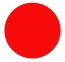 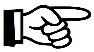 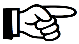 Allgemeiner Rettungsverband Oberpfalz e. V.	Offene Behindertenarbeit (OBA)	Seite 1 von 1
Kreisverband Weiden-Neustadt	                      Leitung: Marina Lindner, Heilerziehungspflegerin
Parksteiner Straße 15, 92637 Weide                                        Zimmer 010 u. 011 (EG)	
Telefonzentrale: (0961) 200-0 oder 33333                                Telefon: (0961) 200-170, -171	
Telefax: (0961) 200-299                                                            Telefax: (0961) 200-299	Stand: Februar 16
E-Mail: mail@arv-oberpfalz.de                                                   E-Mail: oba@arv-oberpfalz.de 	Änderungen vorbehalten